Post FY16 initial in vessel inspections
F. Scotti, C. Skinner, S. Gifford
PPPL B318
2:00 PM Thursday Sept 29th 2016
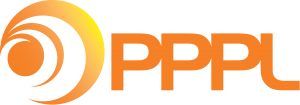 Purpose:
Comparison of before/after in-vessel photos
Initial assessment of any corrective actions. 
Any additional metrology request
Unedited photo-survey available at:
smb://filesrv1.pppl.gov/photo-drop$/Drop Photos Here/Elle’s Folder/NSTXU ENTRY 09_16_2016
P:\Photo Drop\Drop Photos Here\Elle's Folder\NSTXU ENTRY 09_16_2016
Presentation and pictures from this presentation at http://nstx.pppl.gov/DragNDrop/Operations/In_vessel_inspections/Post_run_2016/
Initial in-vessel inspections revealed vessel in good conditions, few minor issues
Opportunity for post-plasma inspection without lithiumization
Overall, no evident major issues
A few things to be noted:
One chipped tile: outboard divertor Row 2, I – top 
A few leading edges in upper divertor outboard tiles
Flaking aerodag on new port covers (Bay I, J)
Flaking coatings on several midplane components
Four “black tiles”
Others misc.: arcs, lithium dust, …
In-vessel fisheye view before campaign 12/05/2014
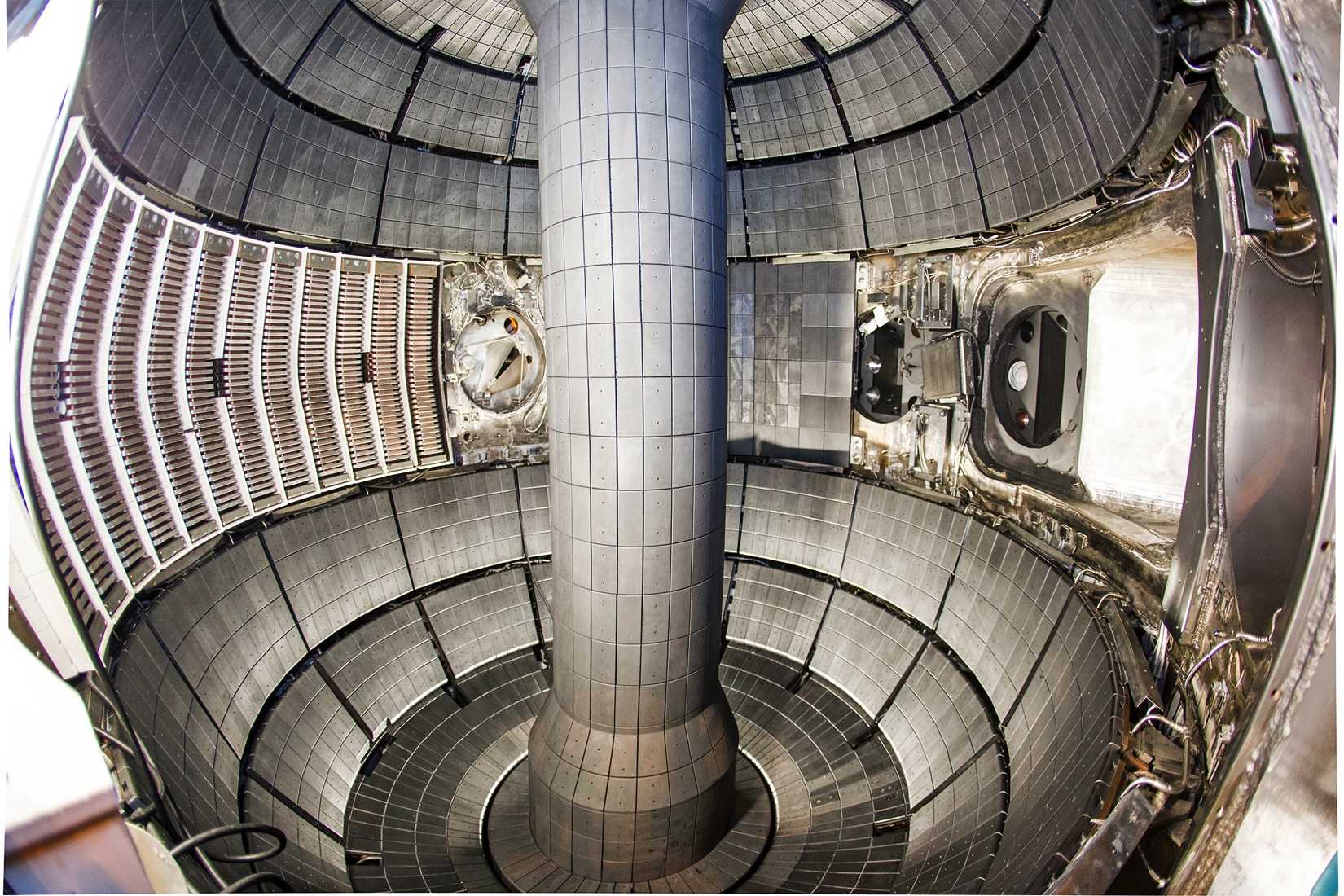 In-vessel fisheye view after campaign 09/19/2016
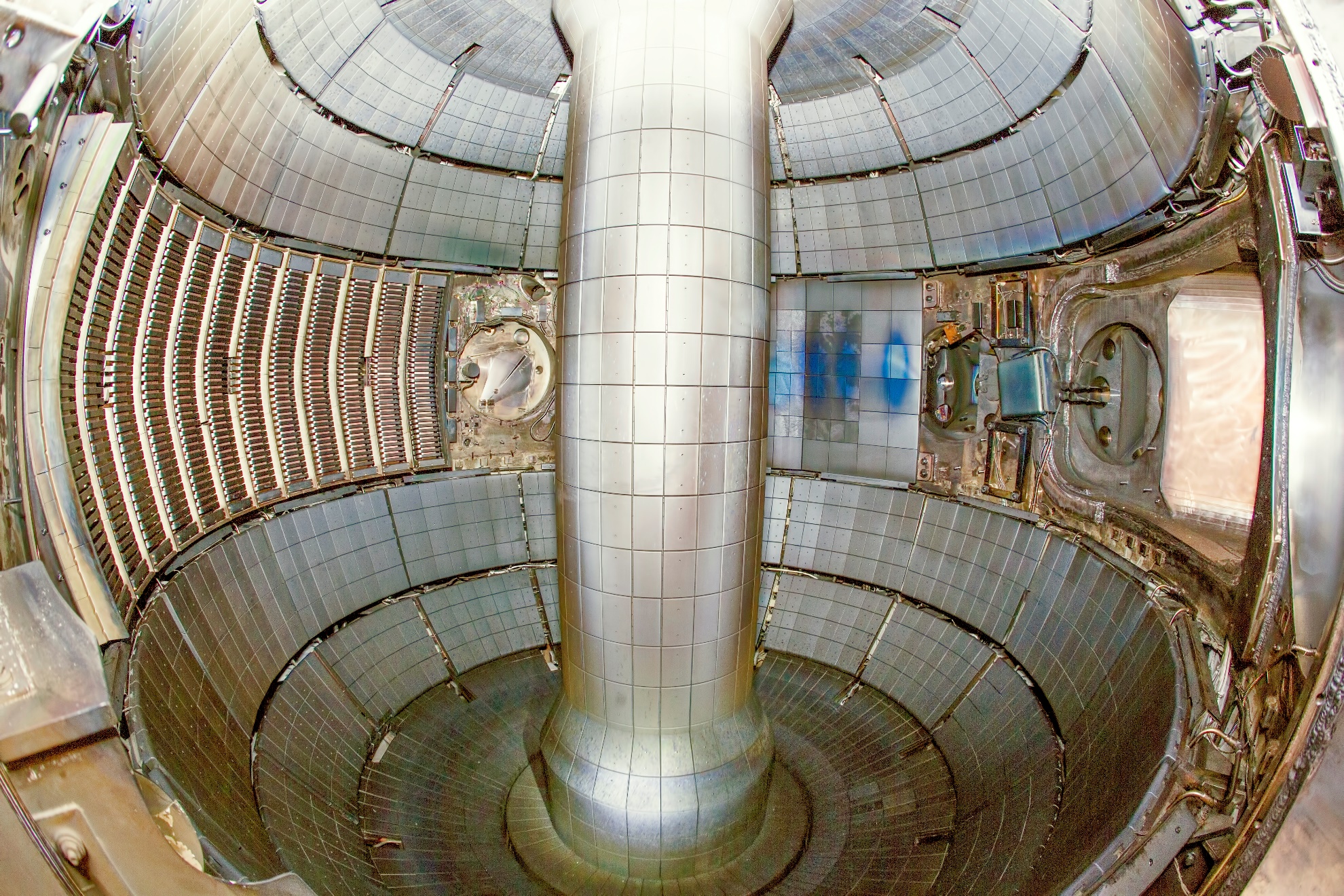 Over-style row 2 tile cracked on non-leading edge in upper outboard divertor in Bay I
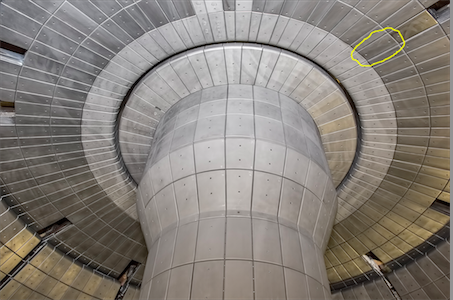 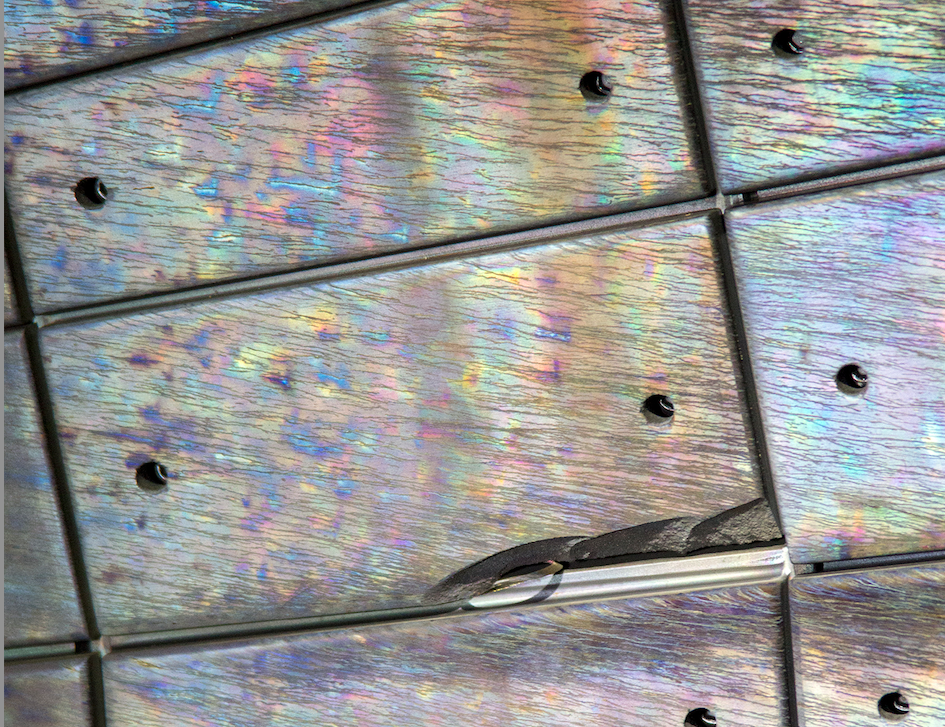 Note leading edges
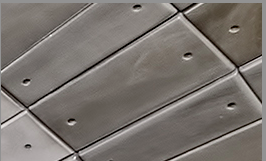 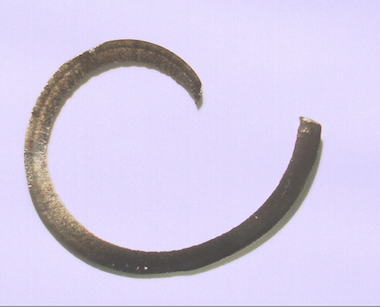 Stainless steel shard
Hypothesis: Heating / thermal expansion of protruding tile edge closed overlay/underlay gap and caused breakage
Over-style row 2 tile cracked on non-leading edge in upper outboard divertor in Bay I
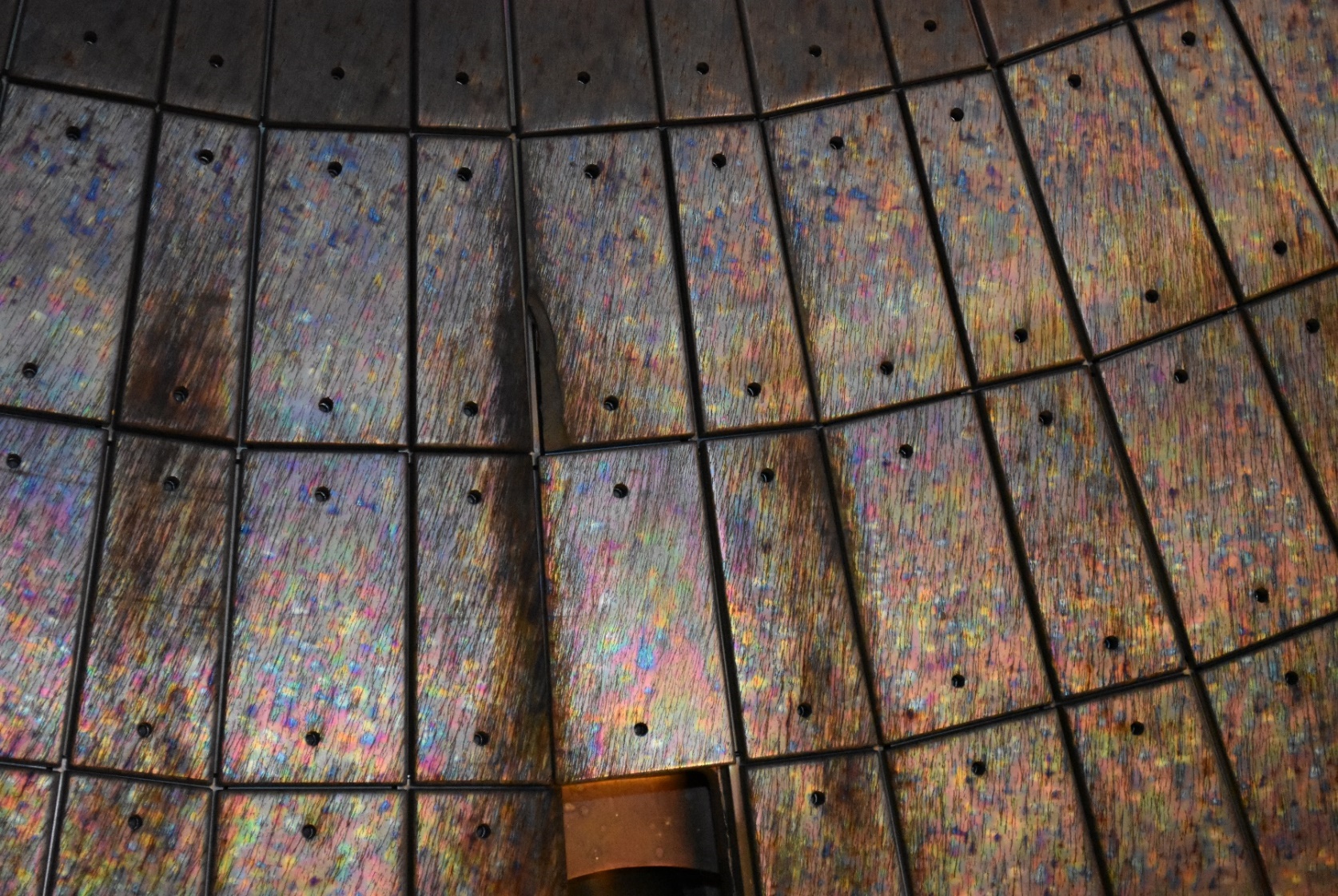 Metallic chip peaking from behind cracked tile also exposed to plasma
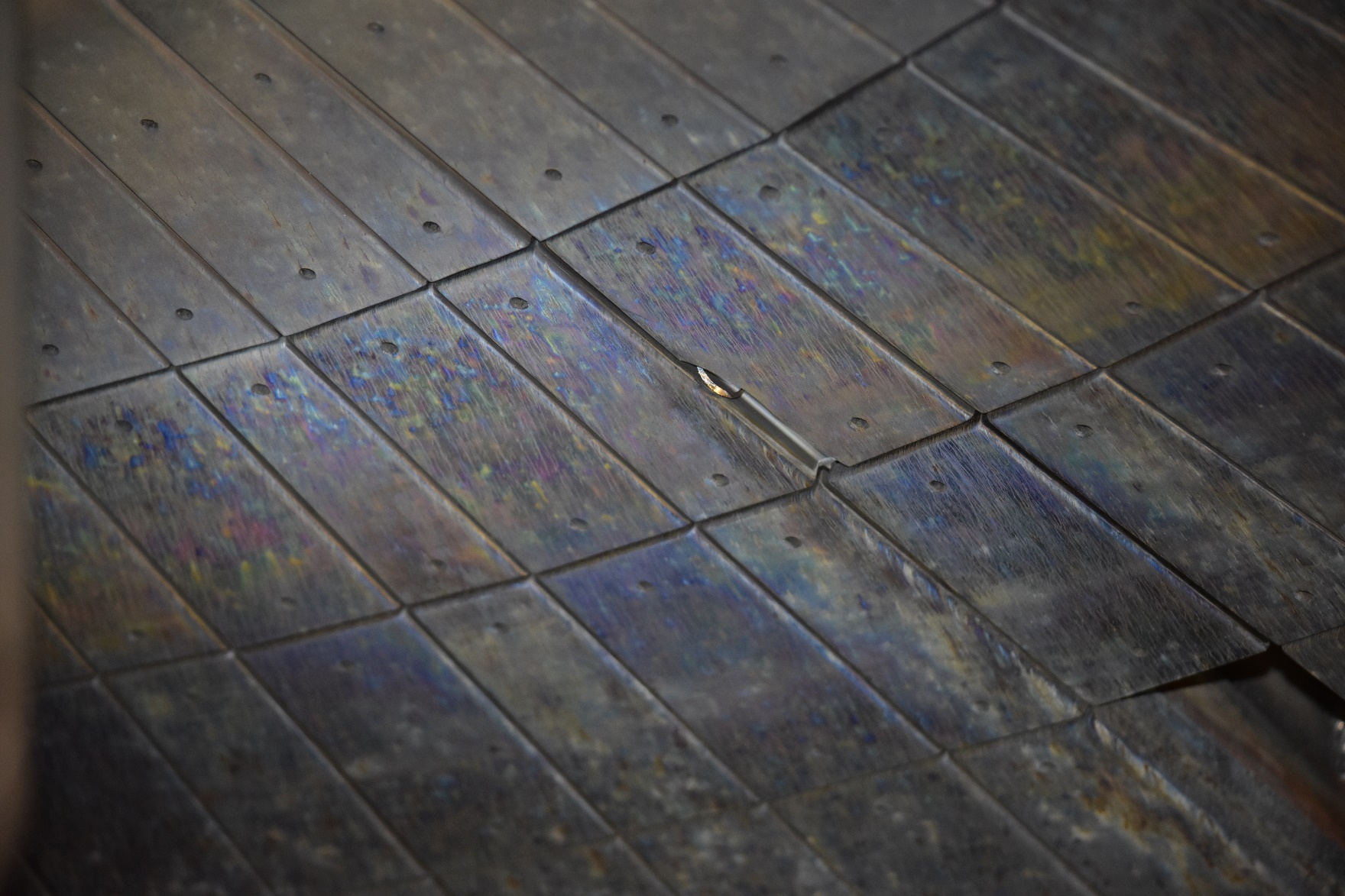 Tile edge shattered in three pieces, found in the CHI gap (between Bay G and Bay K)
Continuity of arcs/deposition on tile suggest tile did not crack during initial bakeout
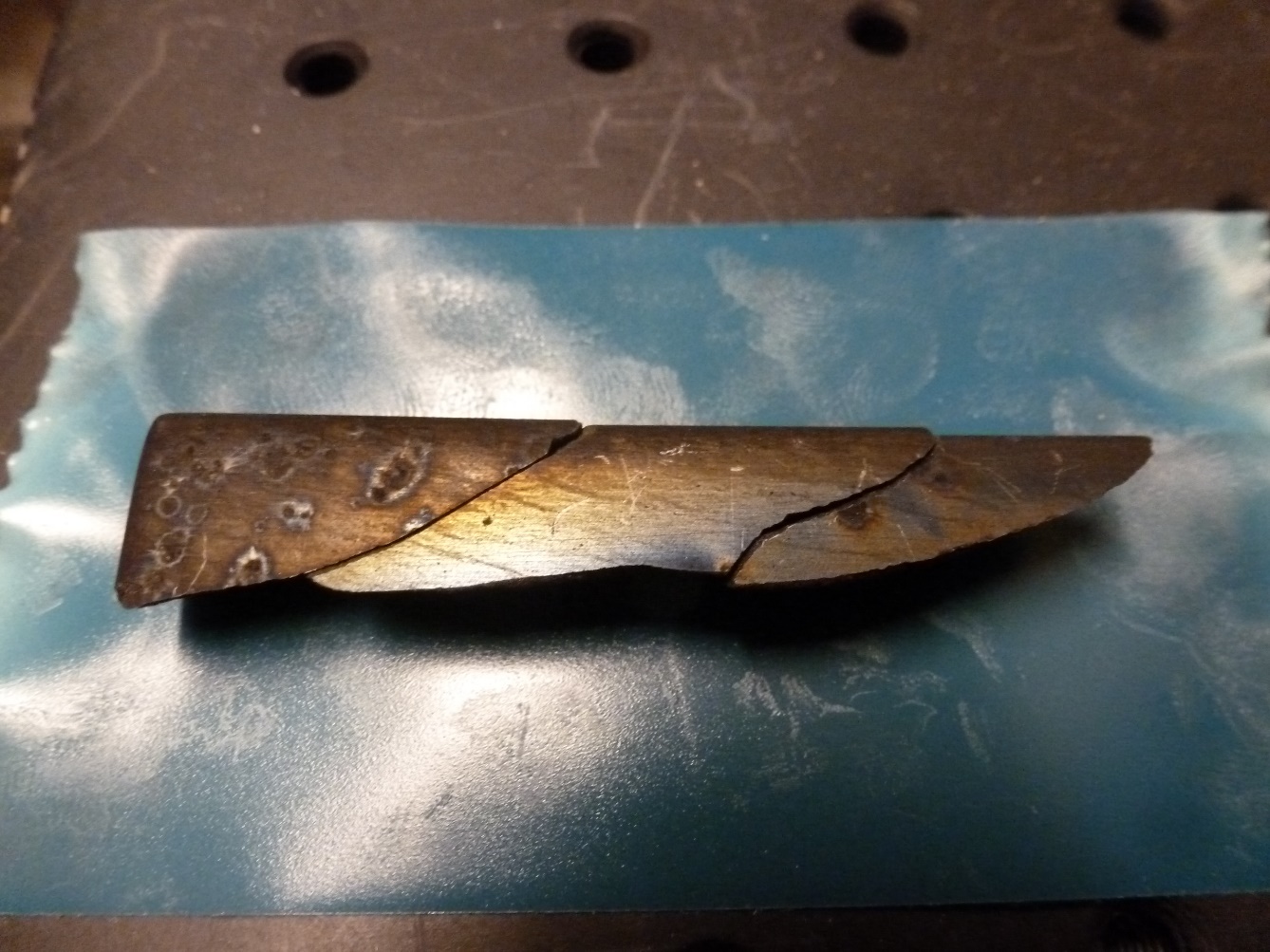 Metrology of broken tile planned
Romer arm measurements
Work Permit 2016277
Recommend engineering task to:
Establishment of maximum permissible tile protrusion (related to design value of overlay/underlay gap).
Fabrication of specialized tool with feeler gauges for rapid detection of tile protrusion over limit. 
In-vessel survey of all tiles and adjustment of any tiles over limit.
Potential tool:
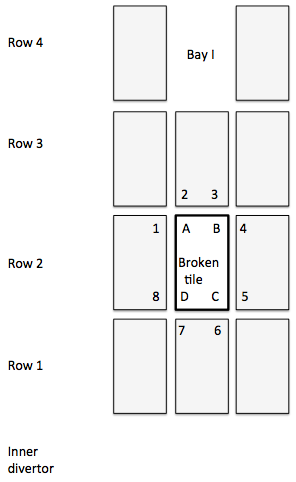 Flat plate with 4 feeler gauges
tile
tile
Contact ?
Asymmetric erosion also observed at other toroidal locations in the upper divertor
Full image available in Drag&Drop
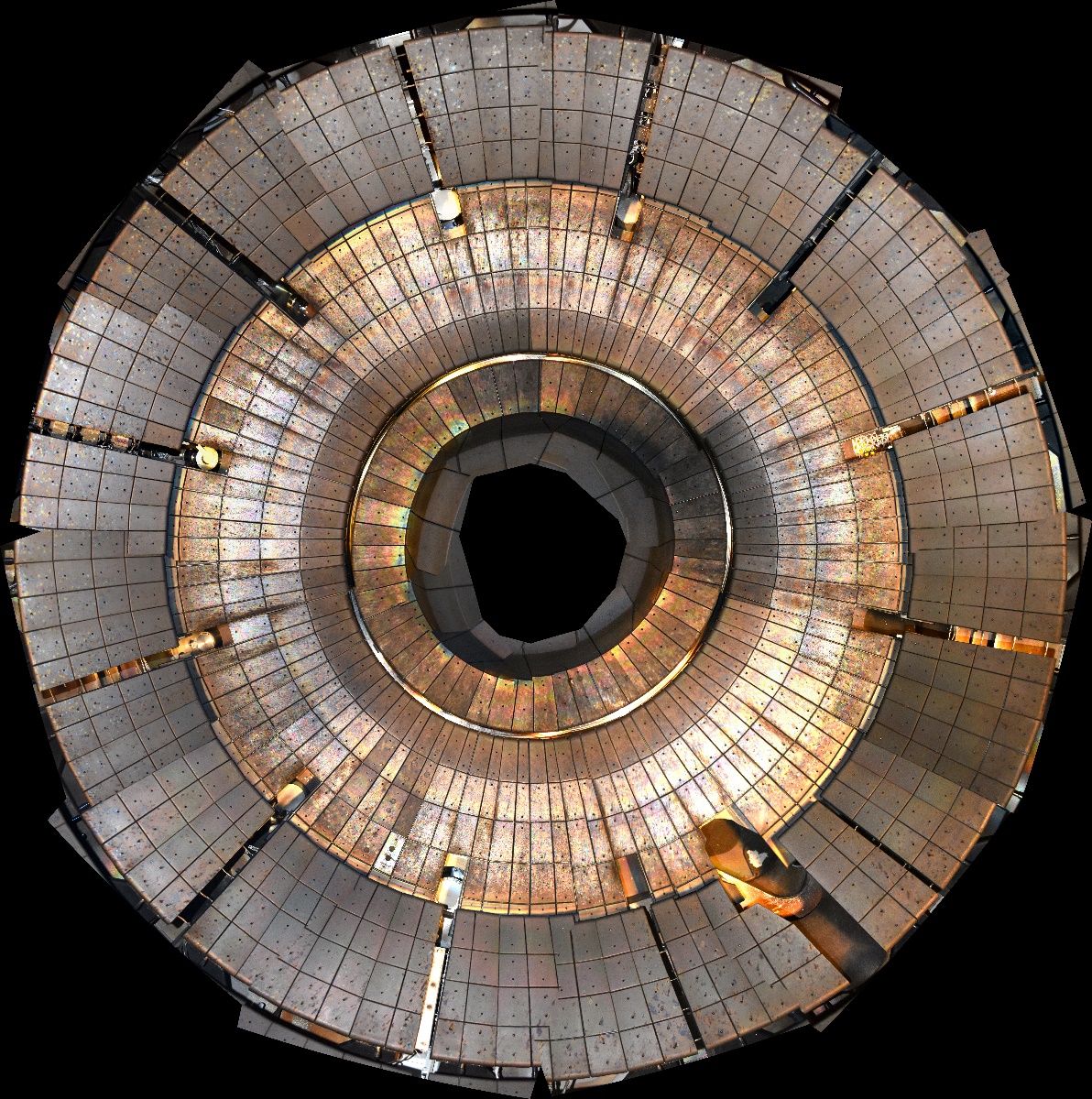 No signs of misalignments in lower divertor tiles (both inner and outer)
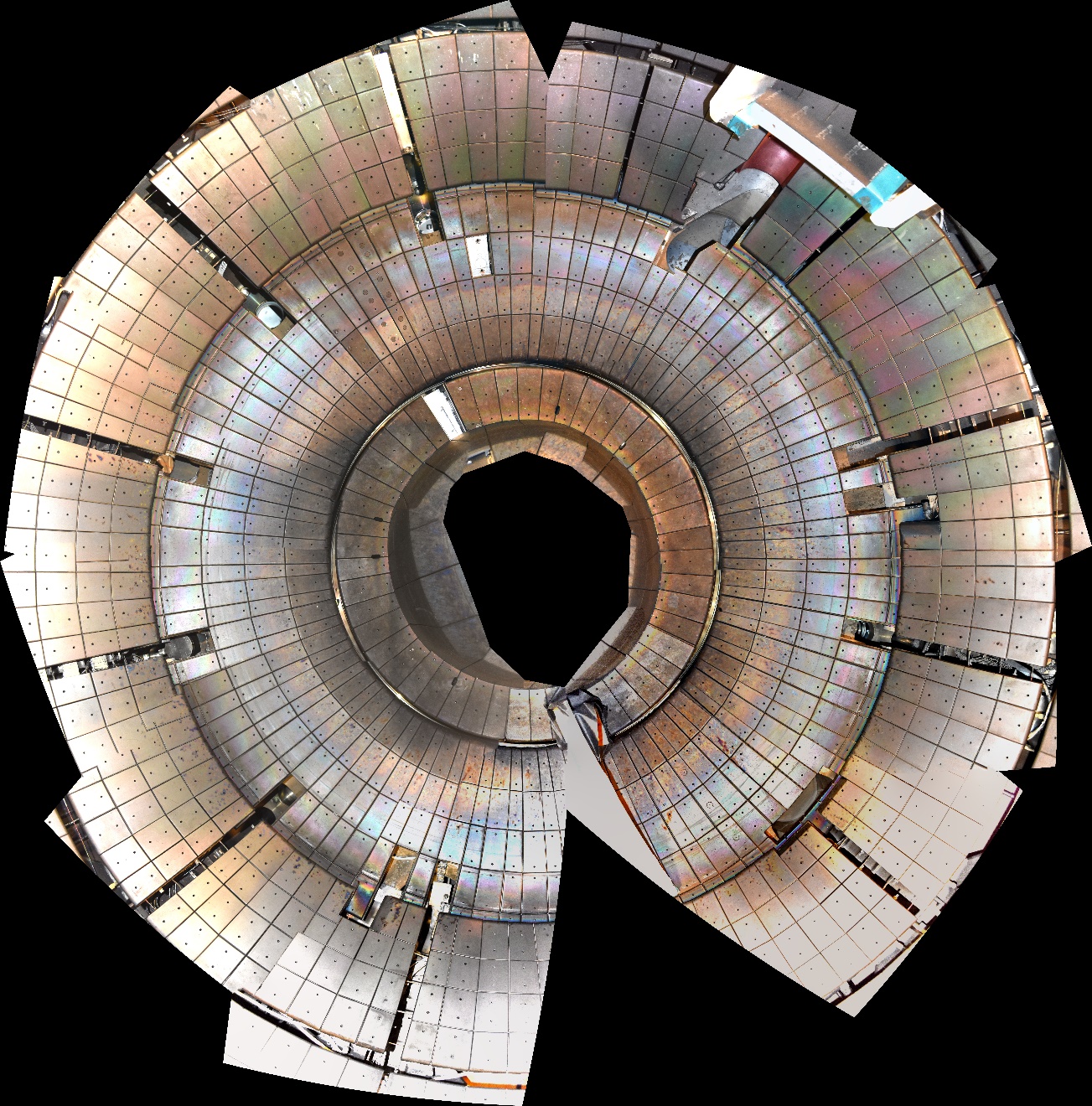 Aerodag coating on new I, J mid port covers  flaked off, accumulated at bottom of port
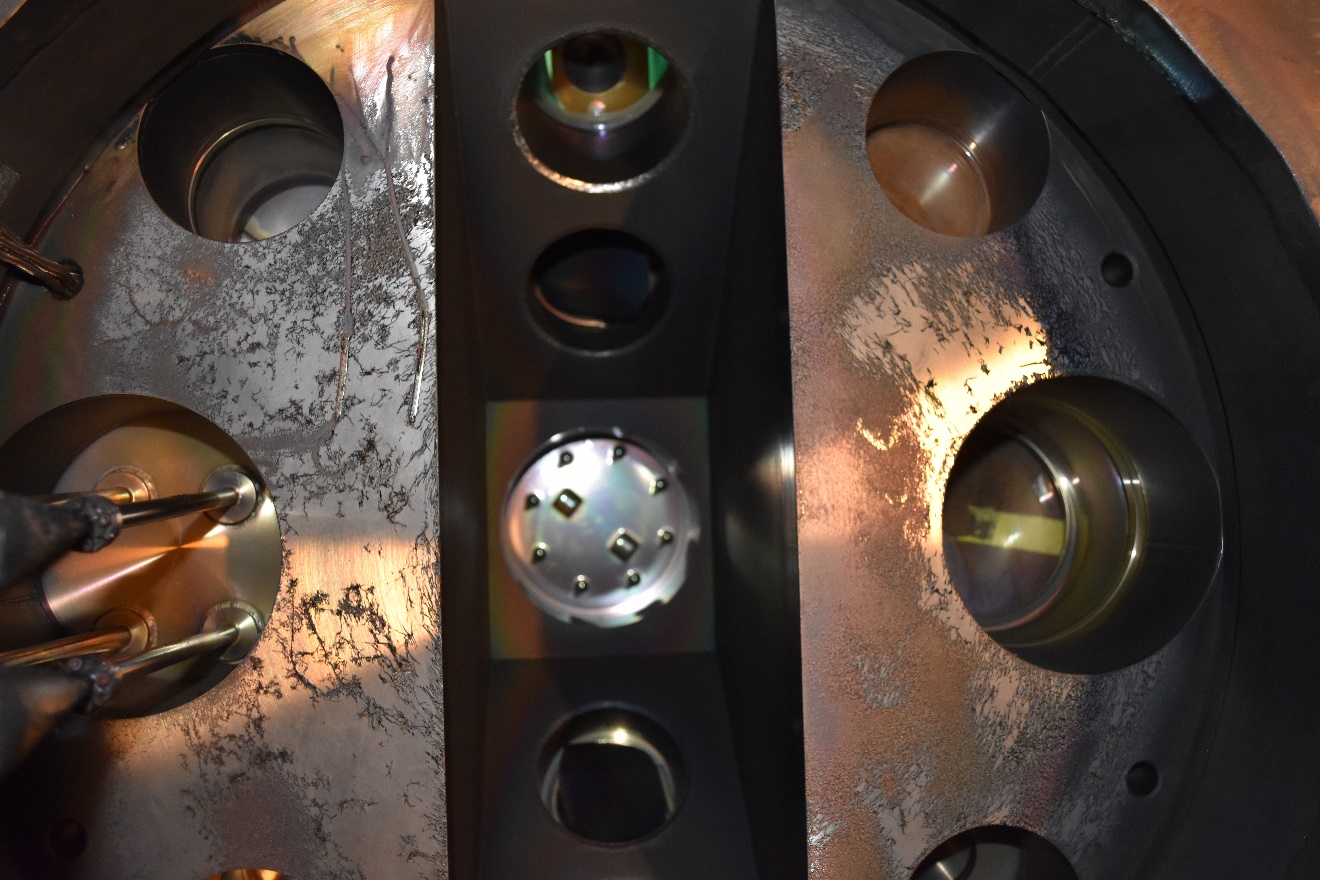 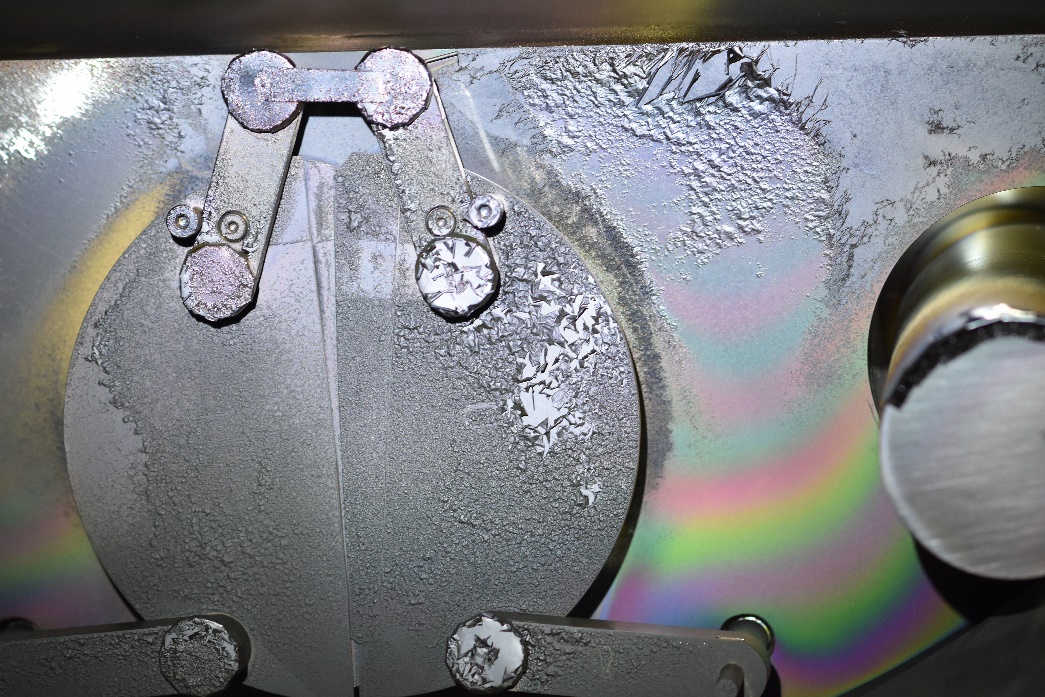 Bay I
Bay J
Aerodag coating on new I, J mid port covers  flaked off, accumulated at bottom of port
Although it’s carbon, dust/particulate can be an issue
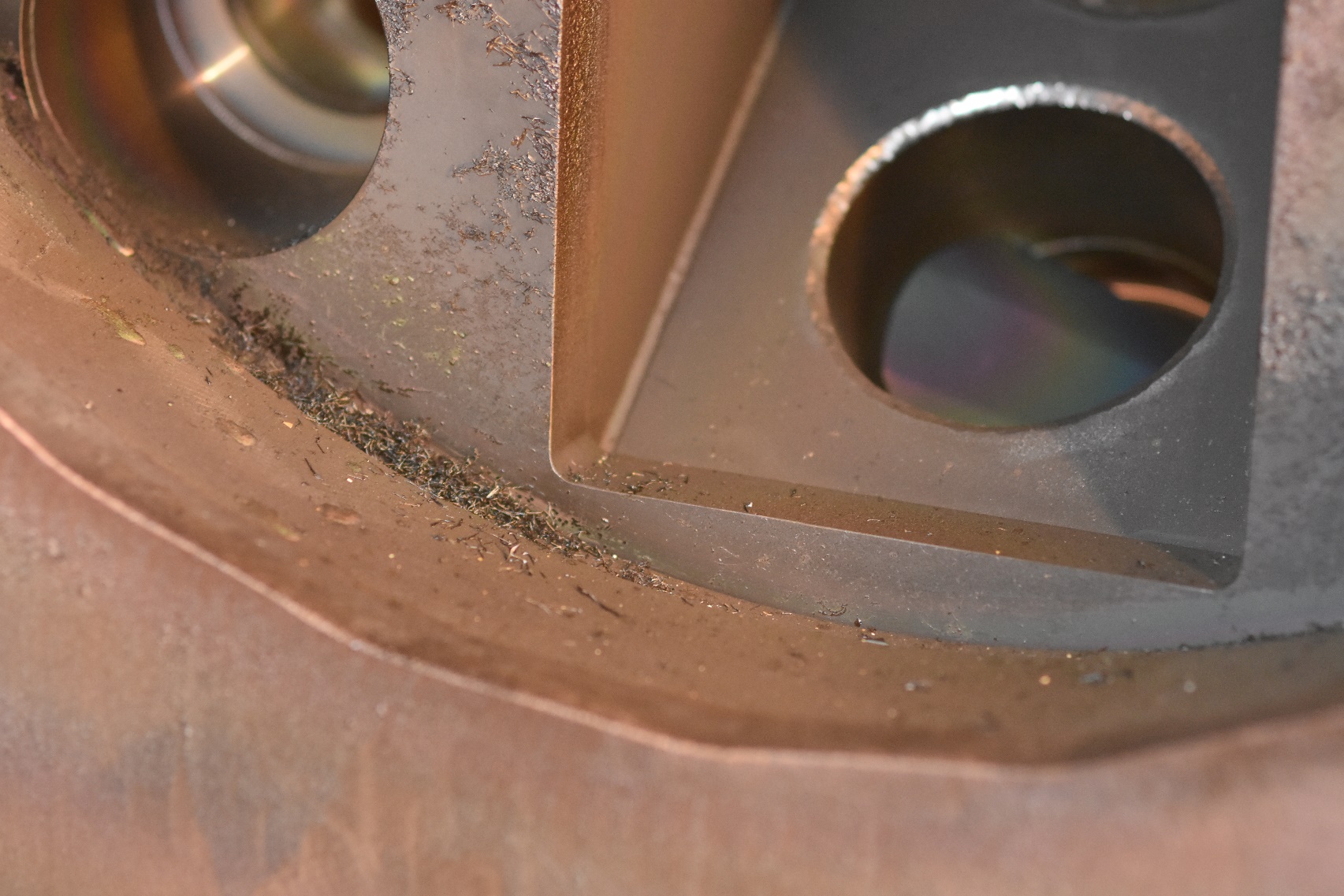 Bay J
Aerodag coating on new I, J mid port covers  flaked off, accumulated at bottom of port
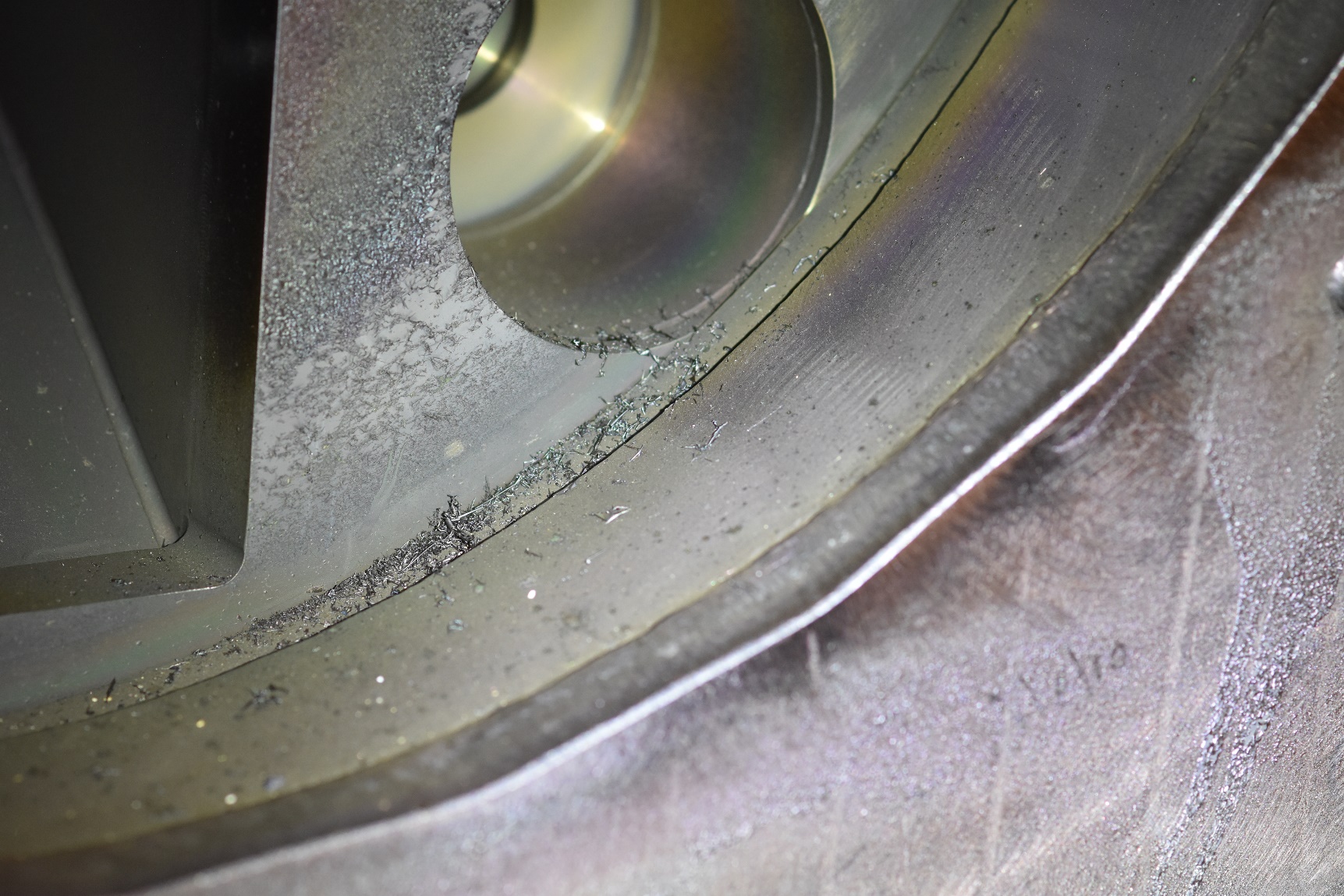 Bay J
Four darker tiles observed on CS, baked differently before the run?
Already observed during the run
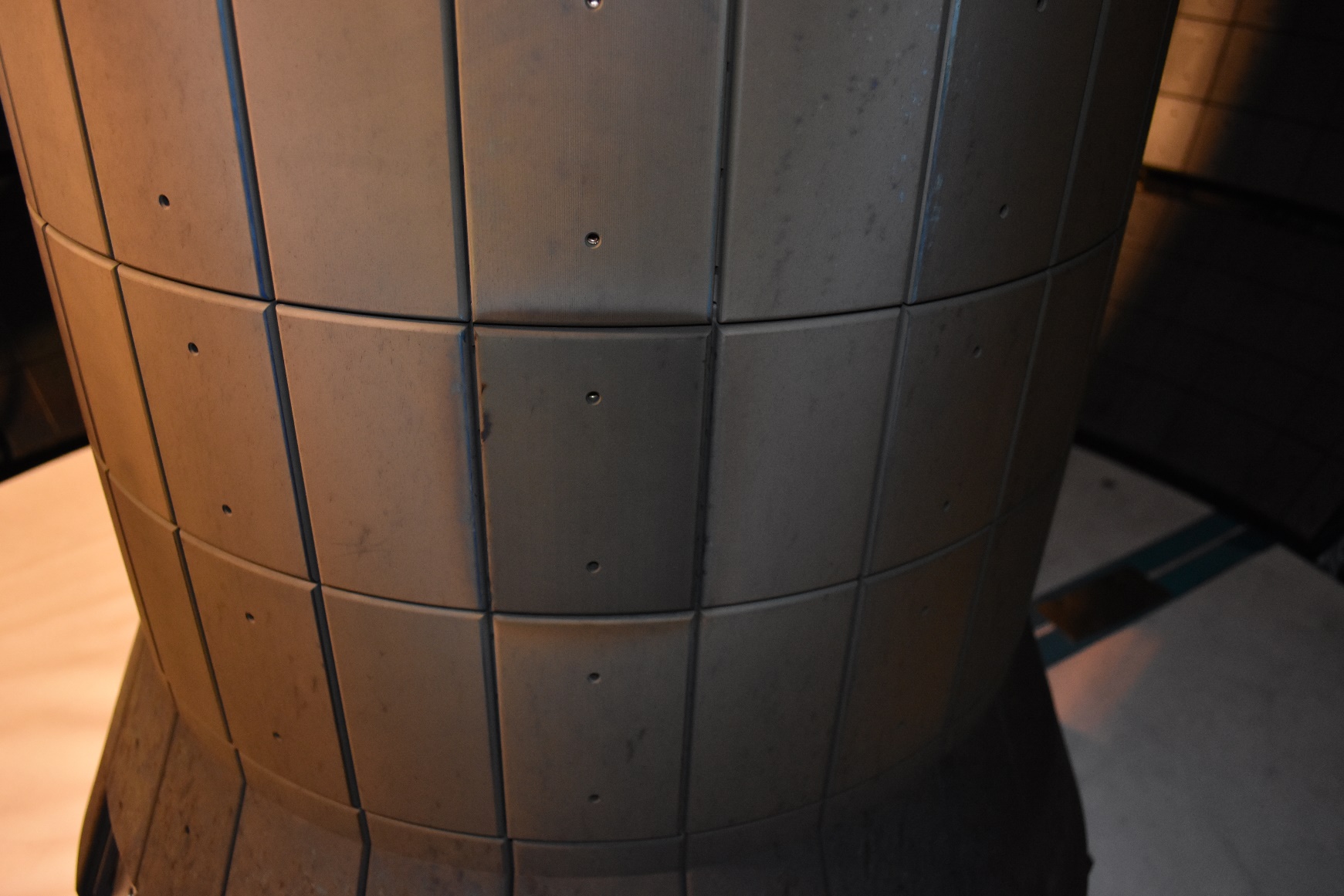 Arc apparent on Bay I mid deposition monitor
Needed to be disconnected during plasma ops to avoid ground fault (to be investigated)
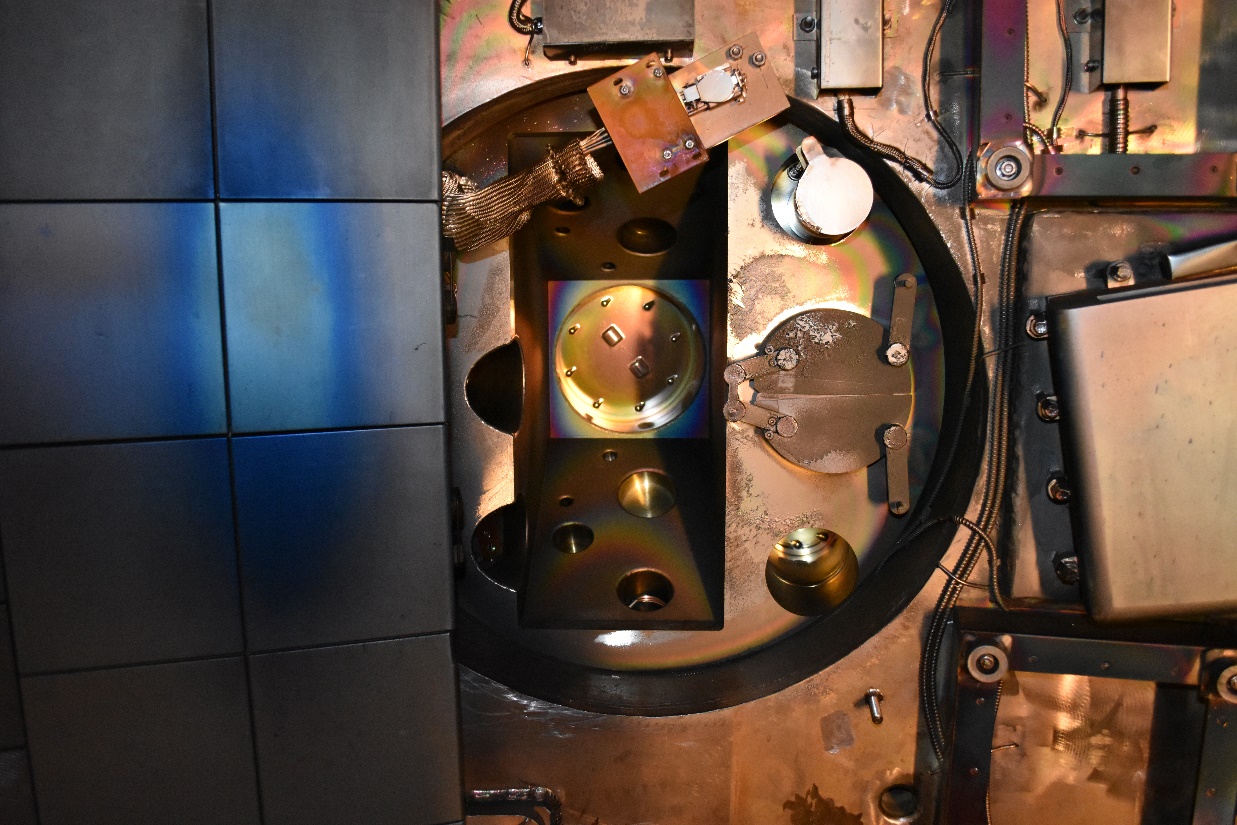 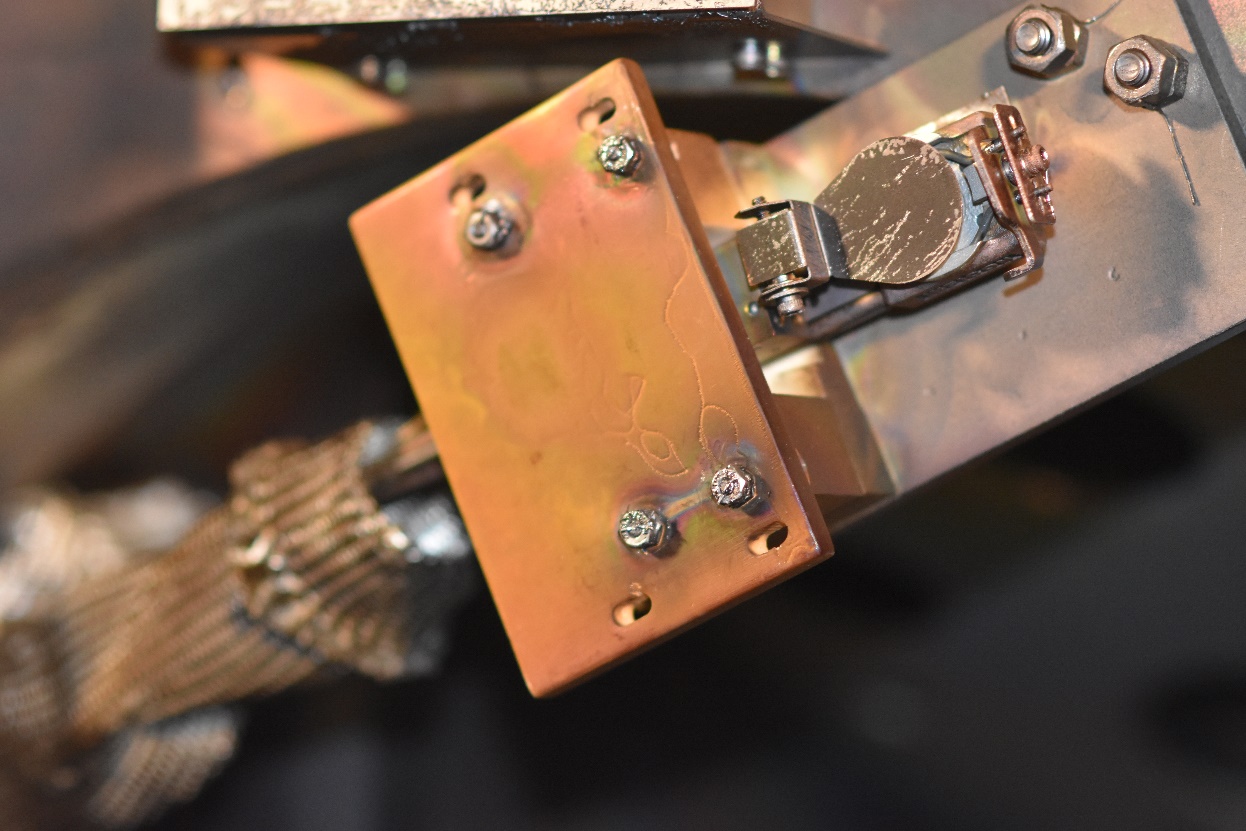 Lithium carbonate dust still around in the vessel, as observed during plasma ops
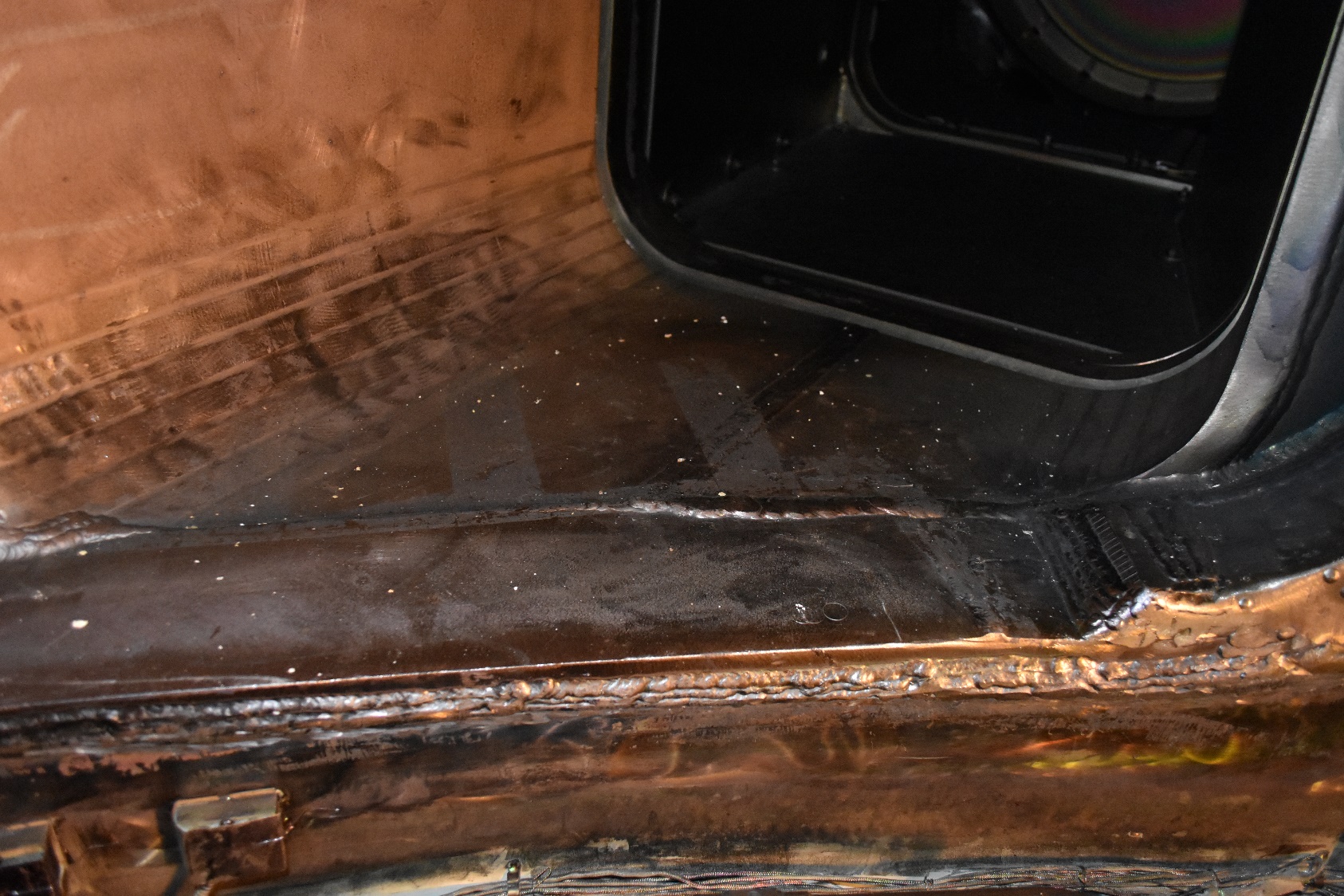 Arc tracks on CS shoulder and divertor tiles
Consistent arcs usually observed during disruptions on fast cameras
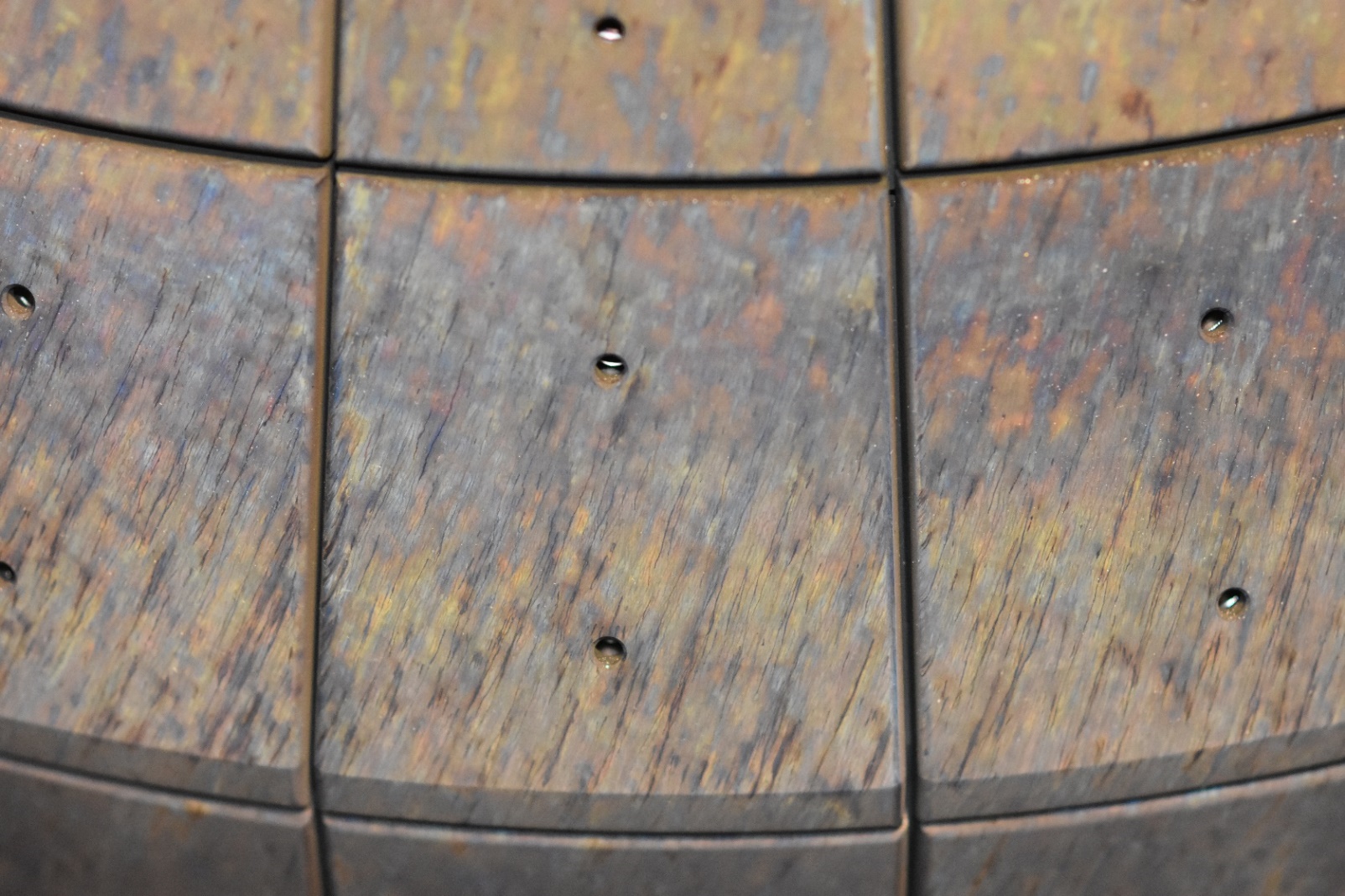 Drips evident on Bay J midplane
Before:
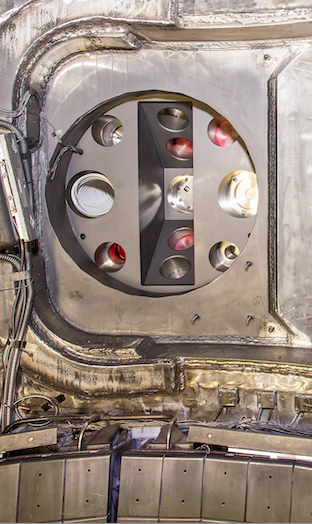 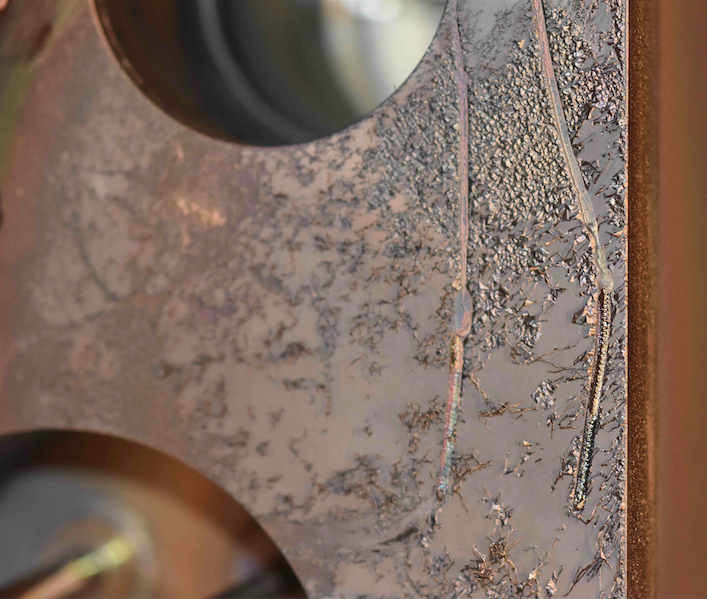 After:
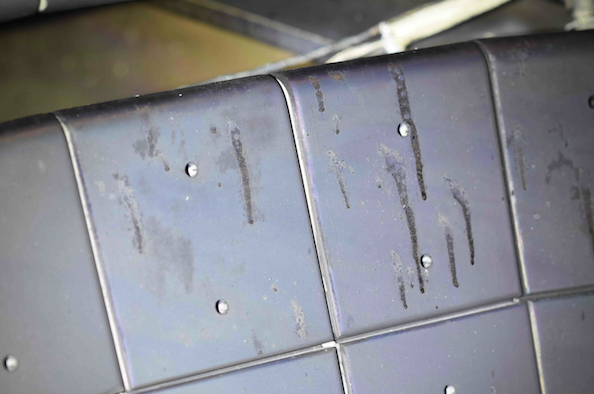 Source ?  Leak sealant ? 
Remedy ?
Flaky coating evident on several structures at miplane
Bay L
Bay B QMB shutter
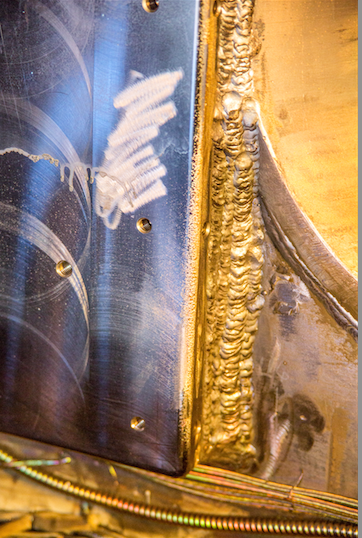 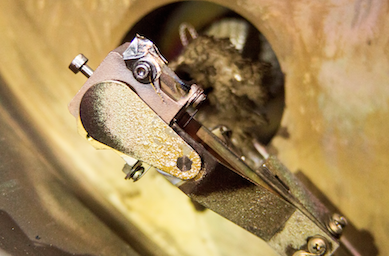 Recommend: 
Trials of Aerodag to see if it matches
Restrictions and review of in-vessel surfaces after Aerodag use
Note Bay B QMB developed ground fault and needed to be disconnected during plasma ops
Flaky, greasy like surface found on vessel entry
Related to use of Aerodag?
Flaky, ‘greasy’ coating evident on several structures at miplane
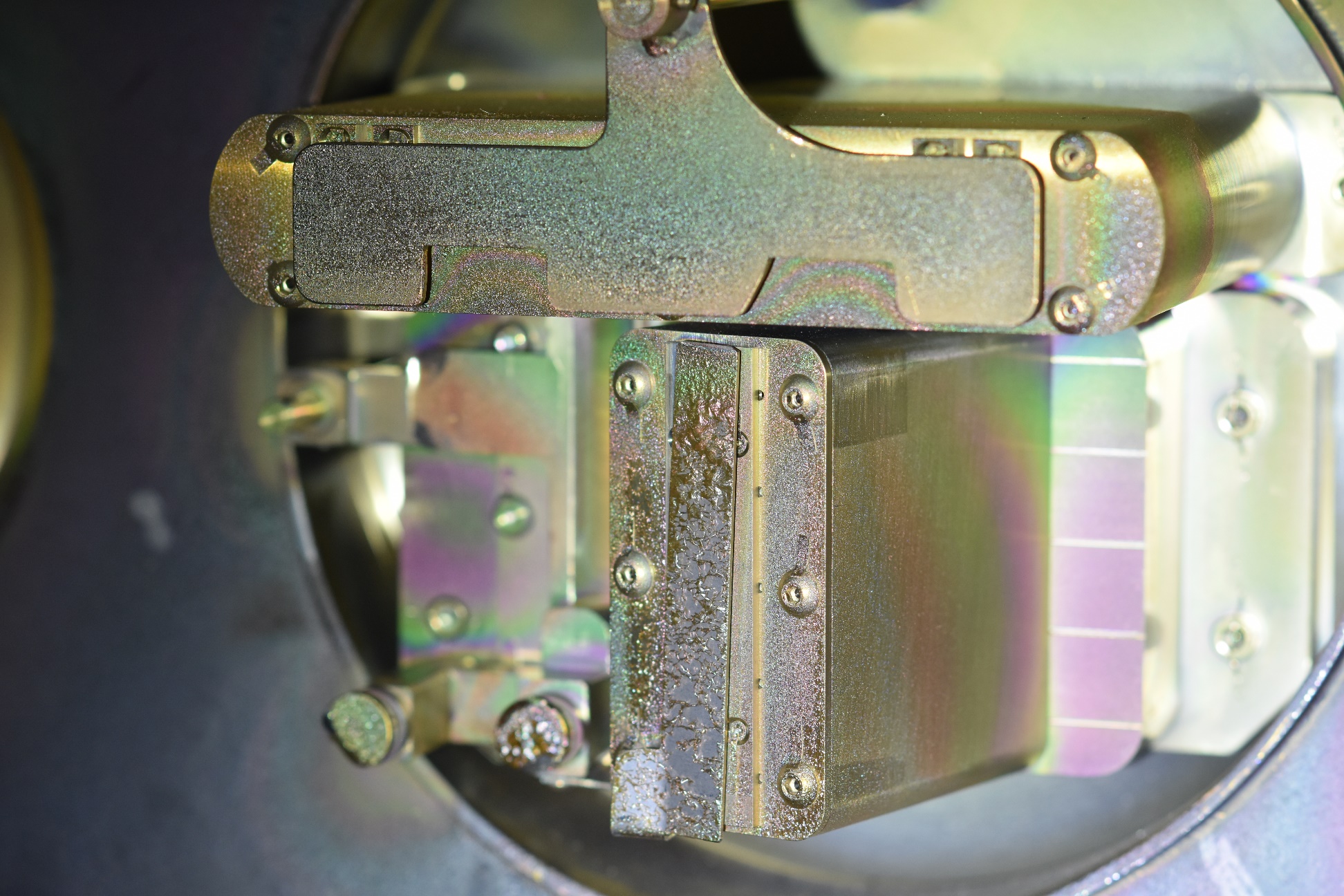 ME-SXR shutter
No aerodag used
Flaky, ‘greasy’ coating evident on several structures at miplane
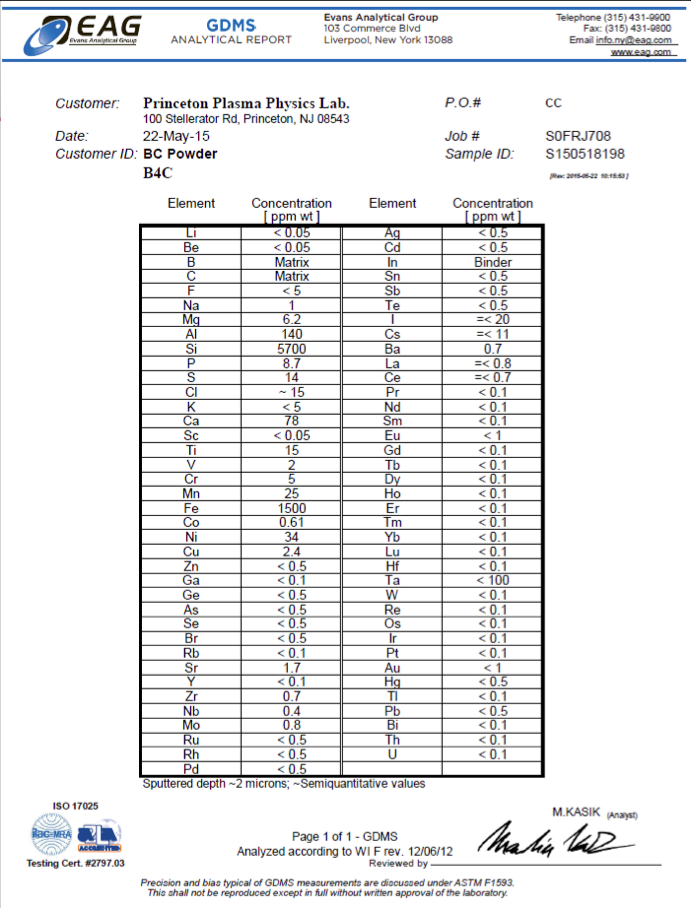 Consider Evans East analysis like it was done for IGI granules?
NBI armor
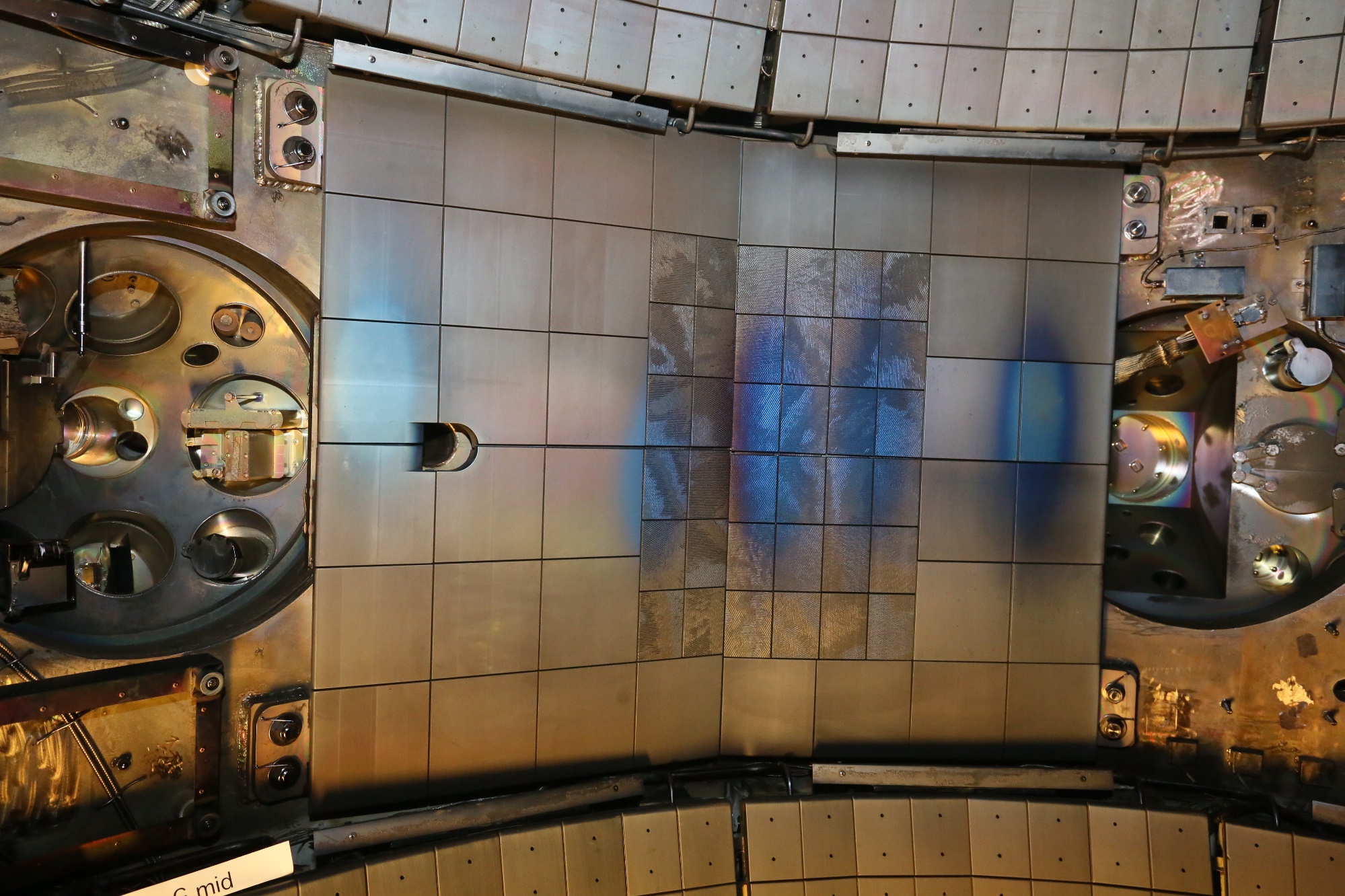